The Array Editor
An editor for general arrays
The Array Editor - Dyalog 12 – October 15, 2012
© davidliebtag.com 2012
Do you remember when you first learned about nested arrays?
You probably quickly learned to use DISPLAY to see the structure of nested arrays.

But if you’re like me, you found it frustrating that there was no way to edit nested arrays.

Over the years we have become accustomed to editing only 2 dimensional simple arrays.

Imagine how different our lives would be if we had an editor for multi-dimensional nested arrays…
The Array Editor - Dyalog 12 – October 15, 2012
© davidliebtag.com 2012
What is the Array Editor?
A new way to work with arrays that supports:
Viewing arrays with any shape, rank, or depth
Typing changes in simple array elements
Applying APL structural primitives
Copying and pasting arrays
Searching
Isolating the data that interests us
Infinite undo and redo
The Array Editor - Dyalog 12 – October 15, 2012
© davidliebtag.com 2012
Yes, but what is the Array Editor?
It’s an external function.  The right argument is the array to be edited.  The result is the modified array.  It works like this:

      array←'ABC' (1 2 3)      result←AEDIT array 0      result 1 2 3  ABC
(The array was rotated during the edit session.)
The Array Editor - Dyalog 12 – October 15, 2012
© davidliebtag.com 2012
Yes, but what is the Array Editor?!
It’s a GUI program that looks like this:
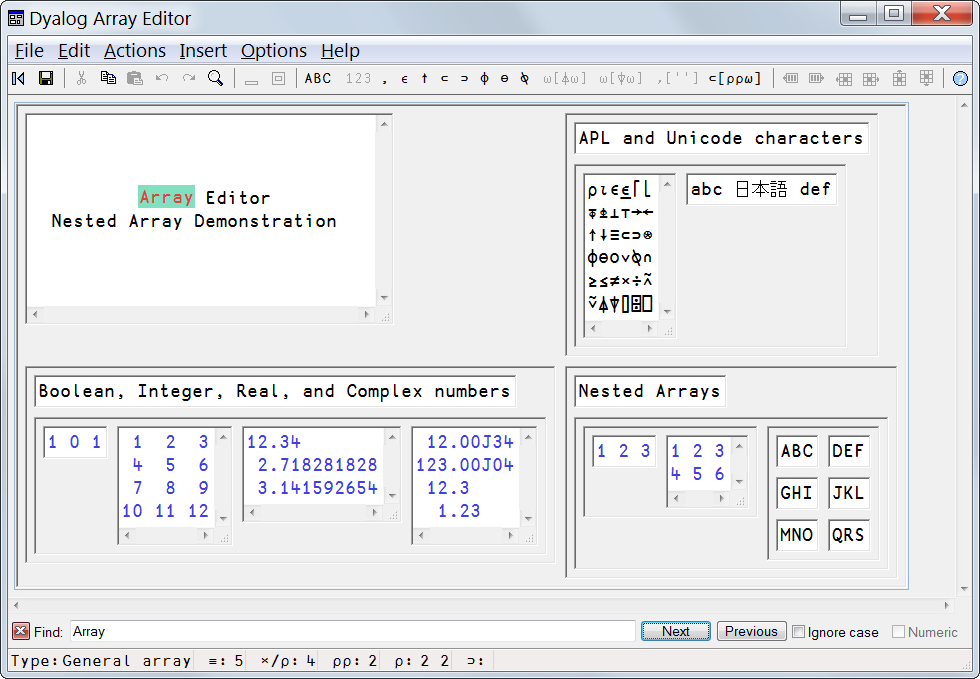 The Array Editor - Dyalog 12 – October 15, 2012
© davidliebtag.com 2012
Supported Data Types
Nested Arrays
Unicode Characters
Boolean numbers
Integer numbers
Real numbers
Complex numbers
High precision decimal numbers
The Array Editor - Dyalog 12 – October 15, 2012
© davidliebtag.com 2012
Structural Limitations
Size – None
Length – None
Rank – None
Depth – None

The Array Editor is only limited by memory and the hardware’s capabilities.
The Array Editor - Dyalog 12 – October 15, 2012
© davidliebtag.com 2012
Restrictions
Changing the lengths of dimensions of arrays with rank greater than 2, other than the number of columns, is not supported, yet.

Characters that require multiple UTF-16 code units are not supported.
The Array Editor - Dyalog 12 – October 15, 2012
© davidliebtag.com 2012
Additional Restrictions for Dyalog
Namespaces are not supported.
Internal representations returned by ⎕OR are not supported. 
Using lower case e and j in numbers is not supported.
Only one instance of the Array Editor may be running at a time in a single interpreter.
The Array Editor - Dyalog 12 – October 15, 2012
© davidliebtag.com 2012
Supported Dialects
Available now:
APL2
APLX 32 and 64 bit (in beta)
Dyalog 32 and 64 bit (in Unicode edition 13.2)
MatLab 32 and 64 bit (in beta)
The Array Editor - Dyalog 12 – October 15, 2012
© davidliebtag.com 2012
Demonstration Time
The Array Editor - Dyalog 12 – October 15, 2012
© davidliebtag.com 2012
Things to think about
What does it mean to insert data when editing arrays with rank greater than 2?

Should new columns and rows be added at the same position in all the planes?

Do we need a way to increase the length of any other dimensions?

I need your opinions!
The Array Editor - Dyalog 12 – October 15, 2012
© davidliebtag.com 2012
More things to think about
Slicing along axes is nice, but what about reordering the axes?

How about naming axes and reordering the names applies dyadic transpose?
The Array Editor - Dyalog 12 – October 15, 2012
© davidliebtag.com 2012
What else can we expect?
I’m porting the Array Editor to these languages:
APL2000
Java(SmartArrays)
Mathematica
If you’re interested in using the Array Editor with any other languages, please let me know!
The Array Editor - Dyalog 12 – October 15, 2012
© davidliebtag.com 2012
Using this technology
The Array Editor has a hierarchical infrastructure:
Interface to the interpreter’s calling mechanism
Conversion between internal data formats
Frame window - menu, toolbar, find, status bar
Array Editor control
Edit control for selected simple array
These can all be supplied as separate components.
The Array Editor - Dyalog 12 – October 15, 2012
© davidliebtag.com 2012
For more information…
Go to http://www.davidliebtag.com.
Write to david@davidliebtag.com.
Get the new release of Dyalog!
Download free evaluation copies for other dialects from davidliebtag.com:
http://www.davidliebtag.com/downloads/Array Editor for APLX.zip
http://www.davidliebtag.com/downloads/Array Editor for MatLab.zip
The Array Editor - Dyalog 12 – October 15, 2012
© davidliebtag.com 2012
Thank You
The Array Editor - Dyalog 12 – October 15, 2012
© davidliebtag.com 2012